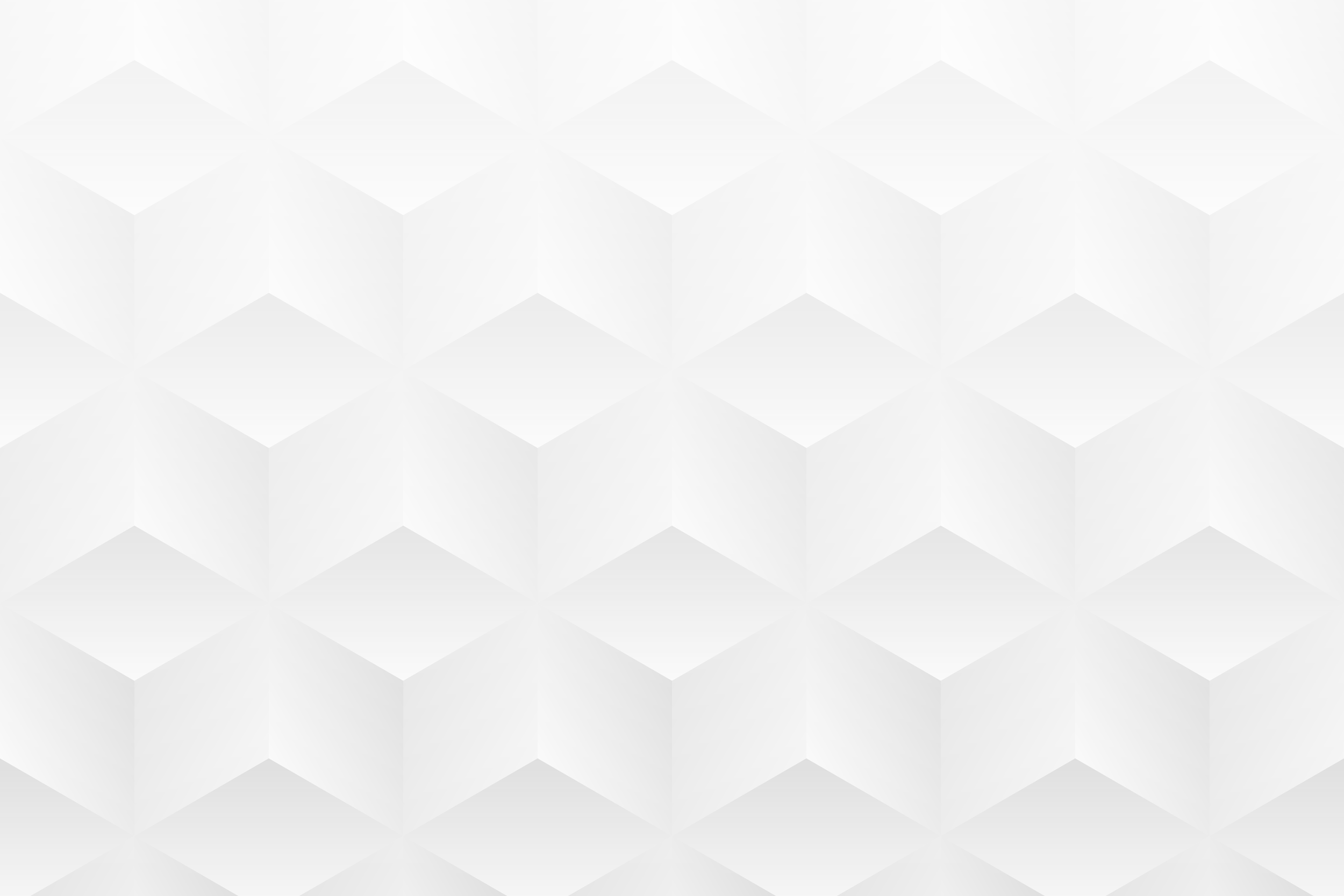 Modèle de plan de projet de haut niveau
Quand utiliser ce modèle ? Ce modèle de plan de projet de haut niveau d’une seule diapositive est idéal pour suivre et communiquer les tâches au calendrier et les jalons du projet lors de chaque phase du projet. Ce modèle permet d’informer les parties prenantes de l’avancement du projet. 
Caractéristiques notables du modèle : ce modèle, disponible avec des exemples de données et en version vierge, fournit un calendrier de six mois qui différencie les phases du projet par des couleurs et utilise des icônes pour mettre en évidence les jalons du projet. Vous pouvez également définir un niveau de priorité à l’aide d’icônes (élevée, moyenne, faible) et personnaliser l’affichage des phases, des calendriers de tâches, des couleurs et des icônes de jalons.
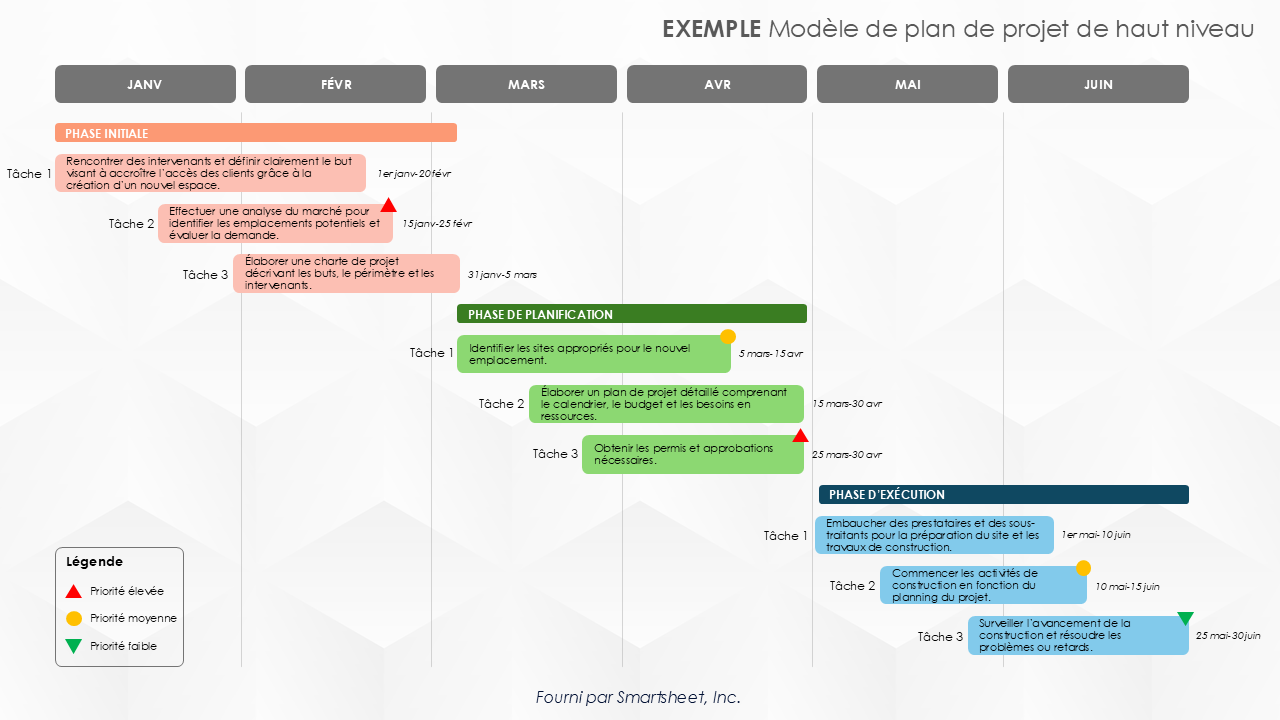 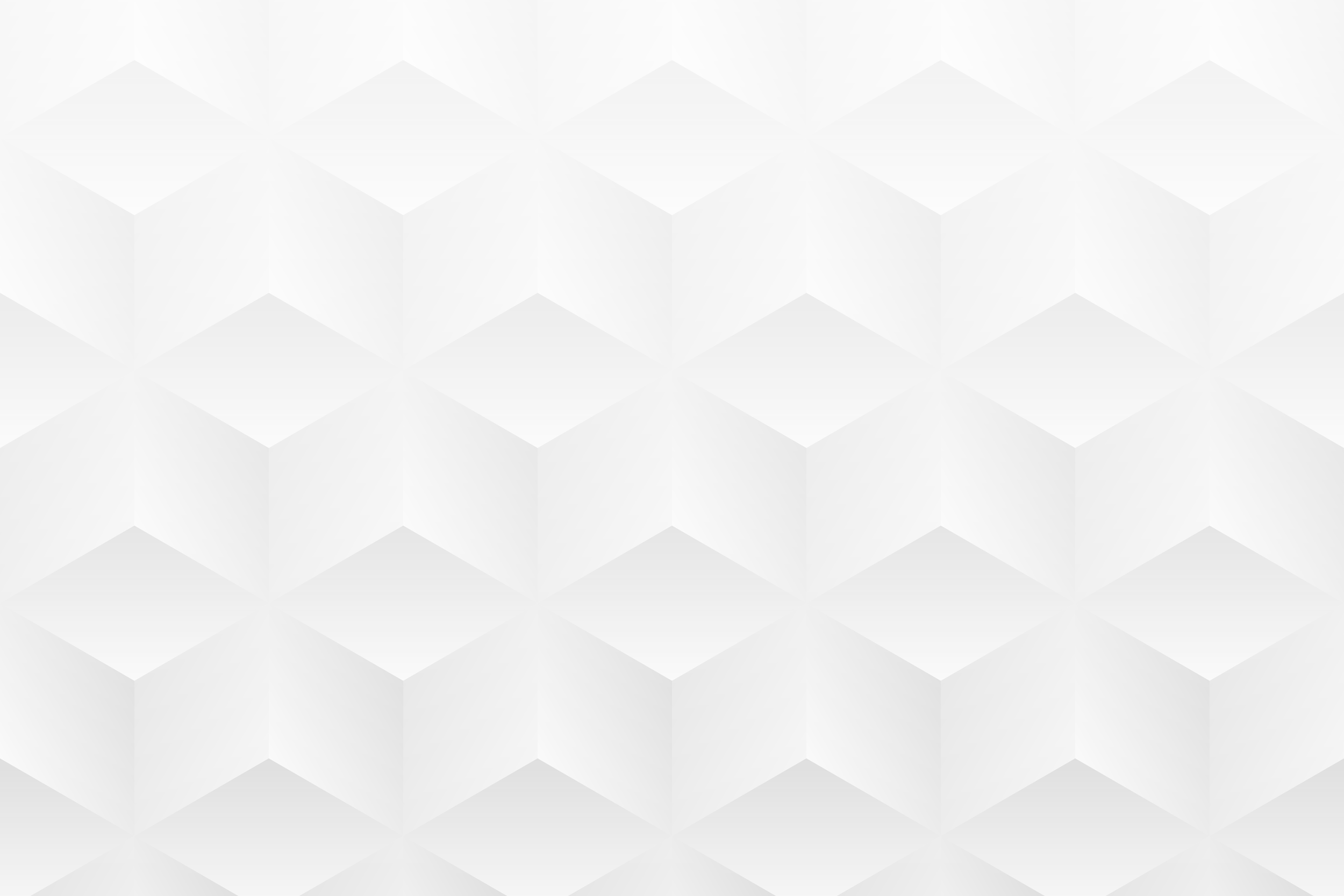 Modèle de plan de projet de haut niveau
JANV
FÉVR
MARS
AVR
MAI
JUIN
NOM DE LA PHASE
Description
Tâche 1
Dates
Description
Tâche 2
Dates
Description
Tâche 3
Dates
NOM DE LA PHASE
Description
Tâche 1
Dates
Description
Tâche 2
Dates
Description
Tâche 3
Dates
NOM DE LA PHASE
Description
Tâche 1
Dates
Légende
Description
Priorité élevée
Tâche 2
Dates
Priorité moyenne
Description
Tâche 3
Dates
Priorité faible
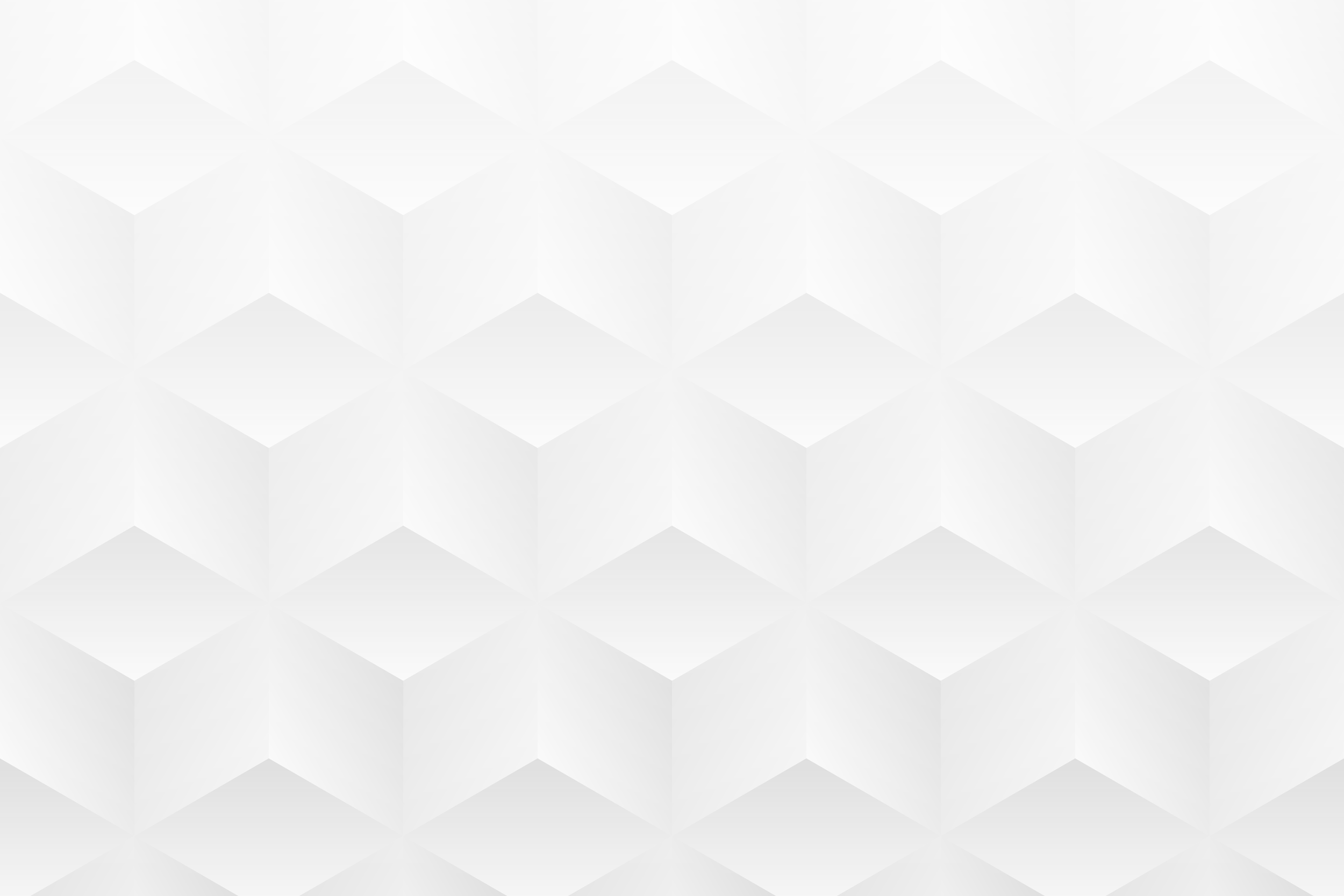 EXEMPLE Modèle de plan de projet de haut niveau
JANV
FÉVR
MARS
AVR
MAI
JUIN
PHASE INITIALE
Rencontrer des intervenants et définir clairement le but visant à accroître l’accès des clients grâce à la création d’un nouvel espace.
Tâche 1
1er janv-20 févr
Effectuer une analyse du marché pour identifier les emplacements potentiels et évaluer la demande.
Tâche 2
15 janv-25 févr
Élaborer une charte de projet décrivant les buts, le périmètre et les intervenants.
Tâche 3
31 janv-5 mars
PHASE DE PLANIFICATION
Identifier les sites appropriés pour le nouvel emplacement.
Tâche 1
5 mars-15 avr
Élaborer un plan de projet détaillé comprenant le calendrier, le budget et les besoins en ressources.
Tâche 2
15 mars-30 avr
Obtenir les permis et approbations nécessaires.
Tâche 3
25 mars-30 avr
PHASE D’EXÉCUTION
Embaucher des prestataires et des sous-traitants pour la préparation du site et les travaux de construction.
Tâche 1
1er mai-10 juin
Légende
Commencer les activités de construction en fonction du planning du projet.
Priorité élevée
Tâche 2
10 mai-15 juin
Priorité moyenne
Surveiller l’avancement de la construction et résoudre les problèmes ou retards.
Tâche 3
25 mai-30 juin
Priorité faible
Fourni par Smartsheet, Inc.